The CS5 Times
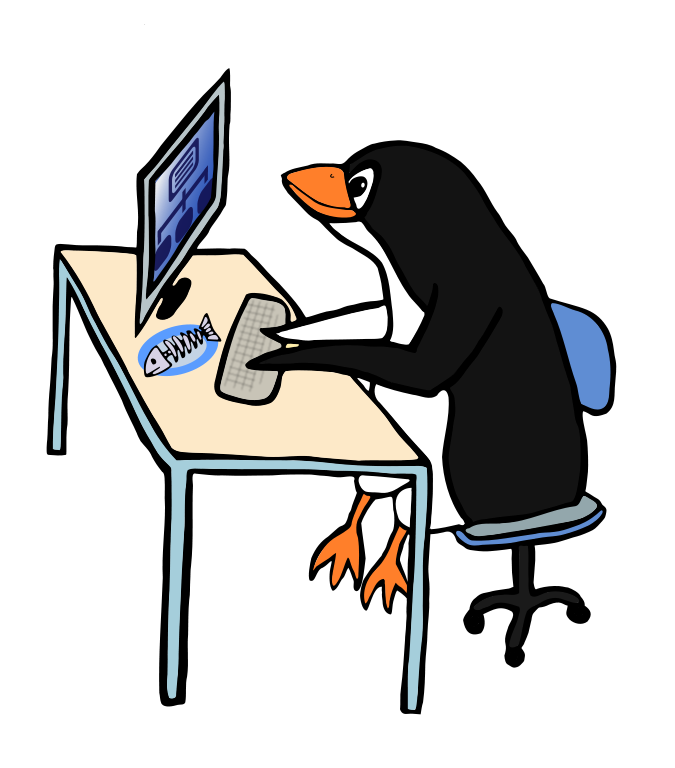 Eager Penguins Invade Computer Lab
Claremont (AP): The first-day offering of Harvey Mudd’s popular CS5 laboratory was disrupted when a large flock of penguins took every seat in the room.  “They’re cute,” complained a distraught student, “but they smell like fish and there’s no room for us.”
    Professors attempted to drive the penguins away by repeatedly shouting “Shark!”, but the penguins were unmoved.
Handouts (read them all!):
Today’s lecture notes
A preprinted blank "worksheet”
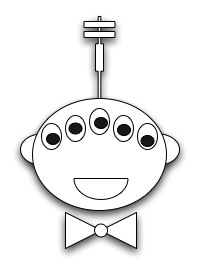 Light reading? ;^)
(Official course alien)
Prof. Geoff Kuenning, McGregor 329
http://www.cs.hmc.edu/~geoff/geoff-schedule.html
[Speaker Notes: Before lecture begins, have a browser window with the CS 5 site.  Also have a browser window with Picobot, and have the  maze solution ready to paste in so you can demo solving the maze.  Finally, be ready to demonstrate (i)Python in a window.

Make an early announcement banning electronics in class.]
The textbook…
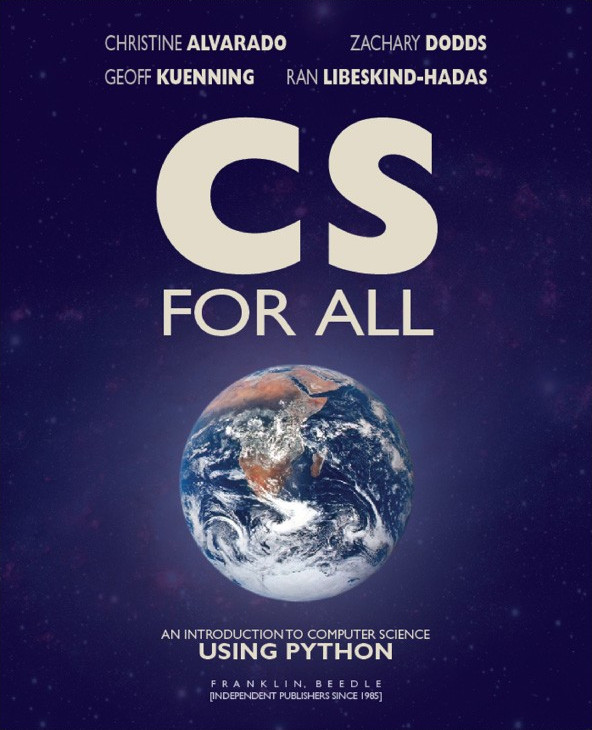 Read Chapter 1!
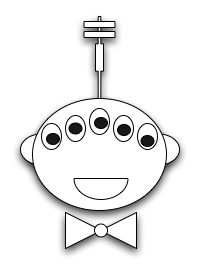 Overview
Weeks 1-3:		Thinking functionally

Weeks 4-6:		Computer organization

Weeks 7-10:		Oops! (Object oriented programs)

Weeks 11-14:	Theoretical foundations

Capstone Project!
14 weeks of action-packed excitement!
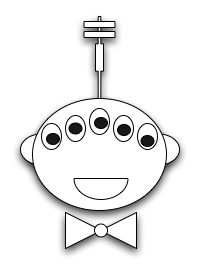 Programming Languages…
* A+
    * A++
    * A#
    * A-0 programming language
    * ABAP
    * ABC
    * ABC ALGOL
    * ABLE
    * ABSET
    * ABSYS
    * ACC
    * Accent
    * ACT-III
    * ATOLL - Acceptance, Test Or Launch Language
    * Action!
    * ACS
    * ActionScript
    * Actor
    * Ada

    2000 languages omitted

    * YAFL
    * Yellow - Rejected prototype for Ada
    * Yorick
    * Y Language
    * Z notation - A program specification language, like UML
    * ZOPL.
    * ZPL
    * ZUG
    * ZZT-oop
Python
Relatively “nice” syntax
 Language of choice in many fields
 Packages for graphics, audio, scientific computing, …
print("Hello World")
Python
Prof. Geoff takes on Python…
class HelloWorld {
  static public void main(String args[]) {
    System.out.println("Hello World!");
  }
}
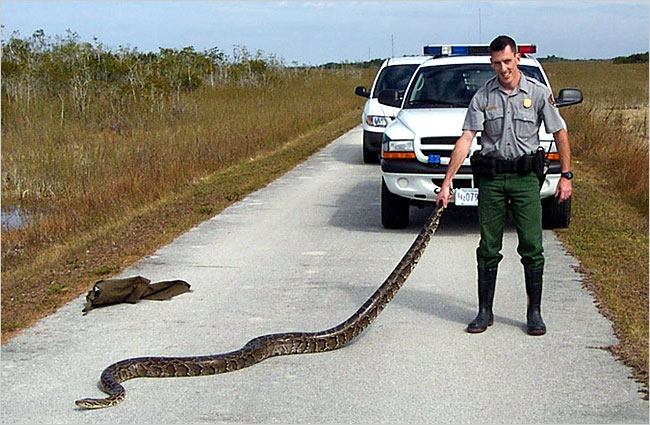 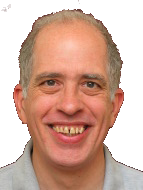 Java
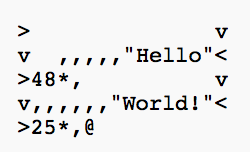 Befunge
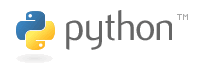 Hello World…
#include <iostream.h>

main()
{
    cout << "Hello World!" << endl;
    return 0;
}
C++
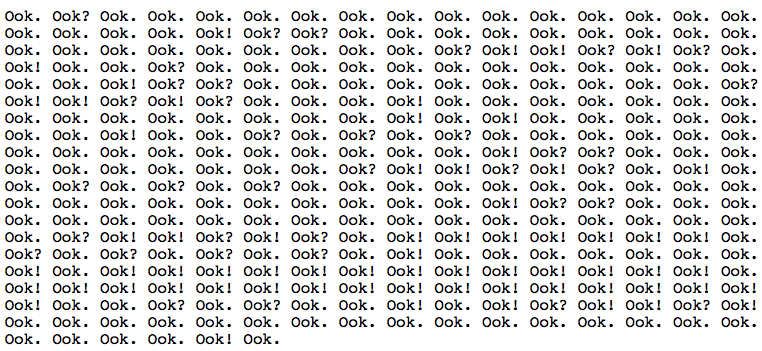 Ook
Some Things You’ll Do This Semester…
Sequence alignment

ATTATCG 
ACATTC
ATTATCG  -> 
A TATCG  ->
A CAT_CG ->
A CATTCG ->
A CATTC
Delete T
Change T to C
Insert T here
Delete G
Distance is 4
ATTAT-CG
A-CATTC-
Spel Cheking…
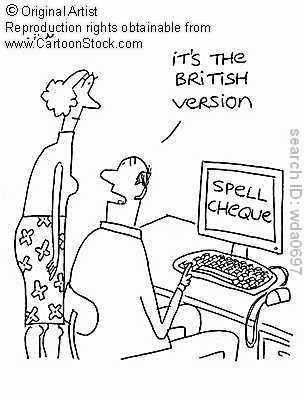 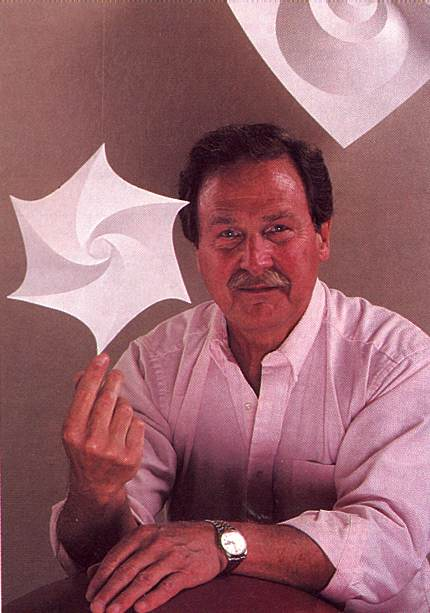 Huffman Data Compression
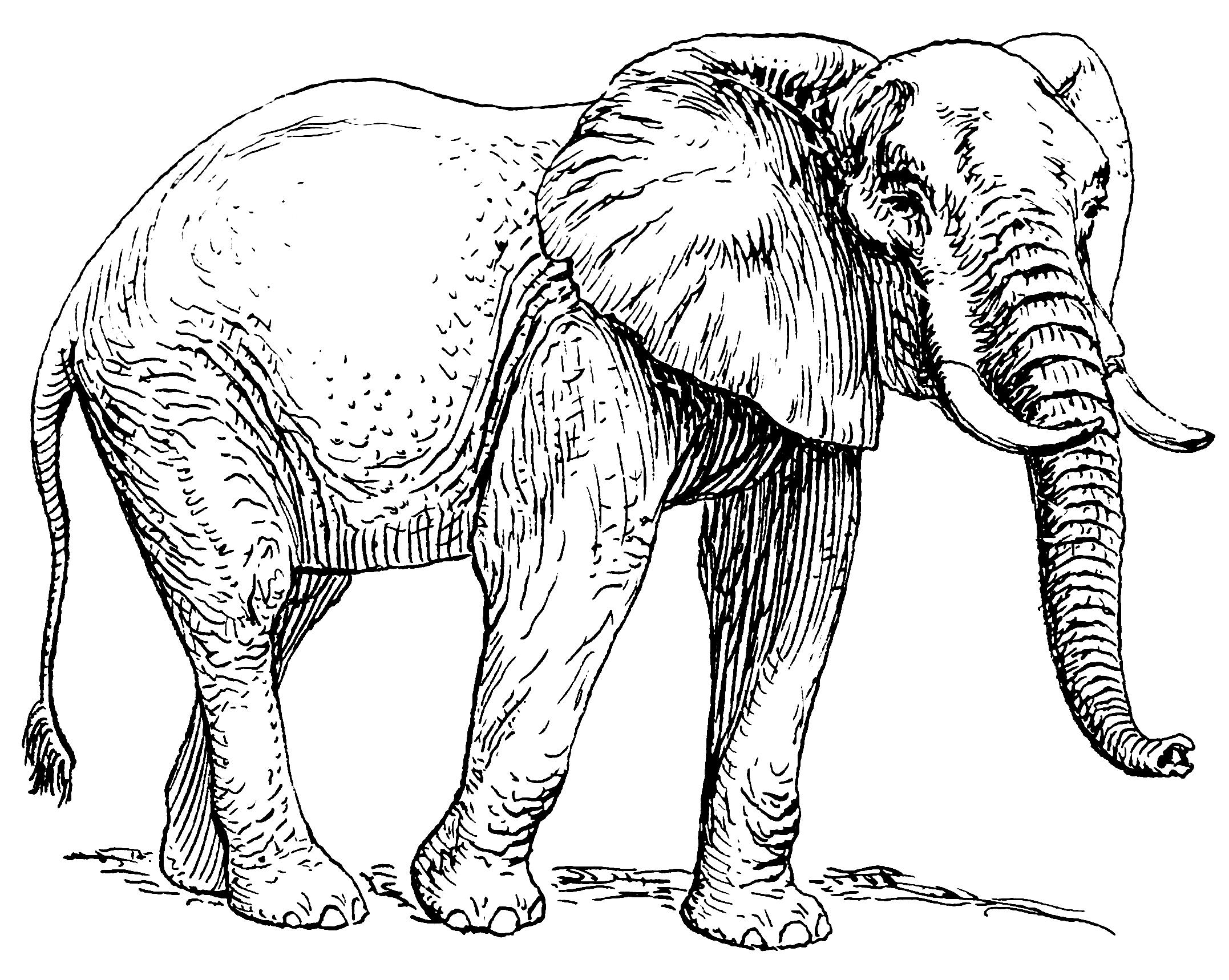 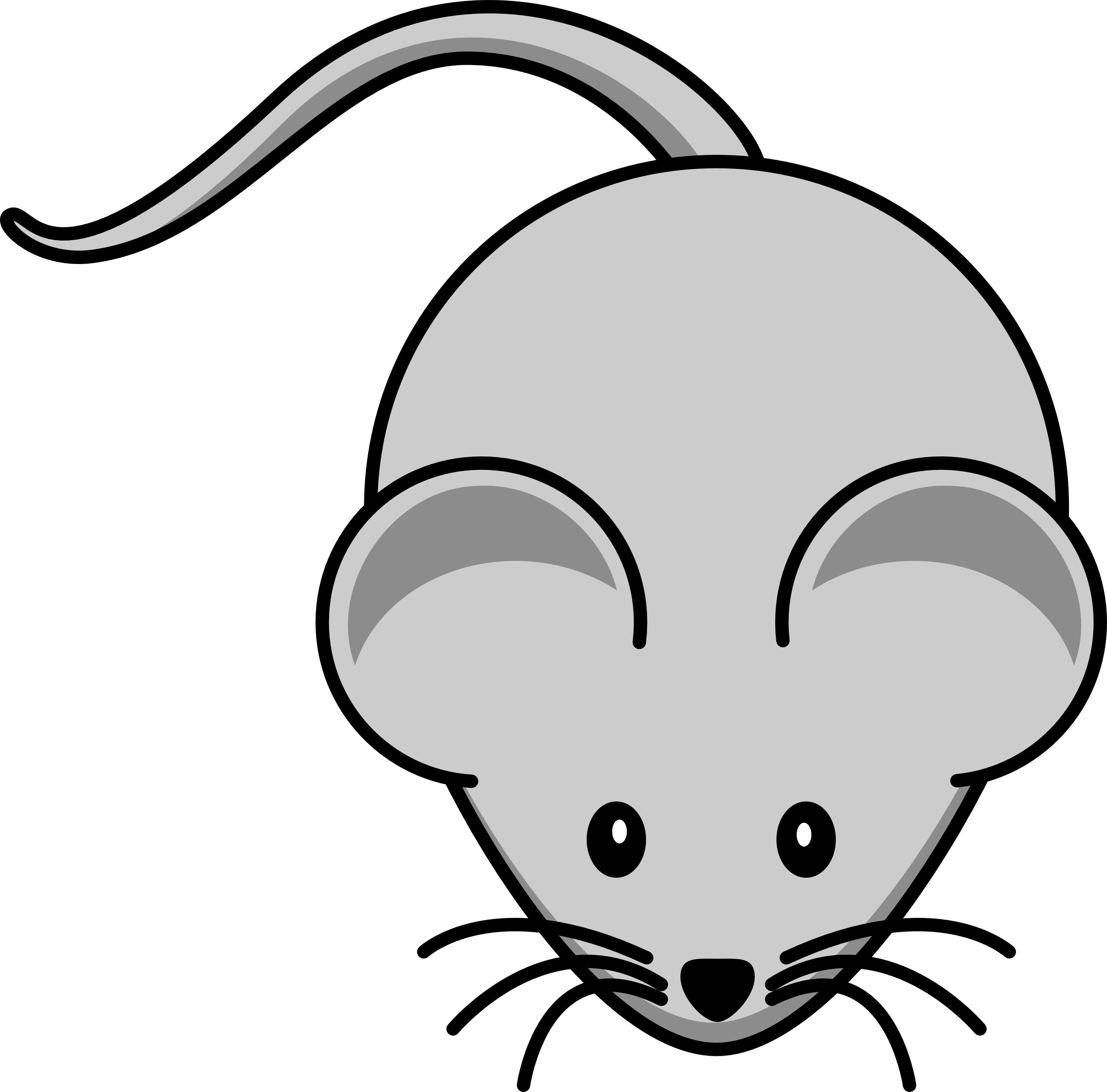 Connect 4 AI
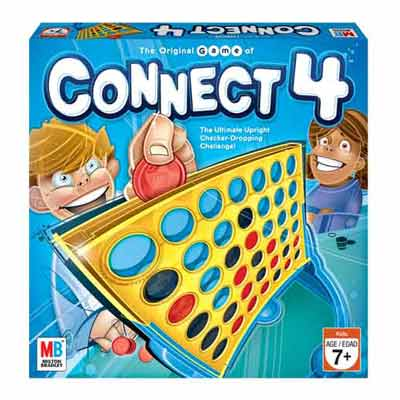 The CS 5 Web Site
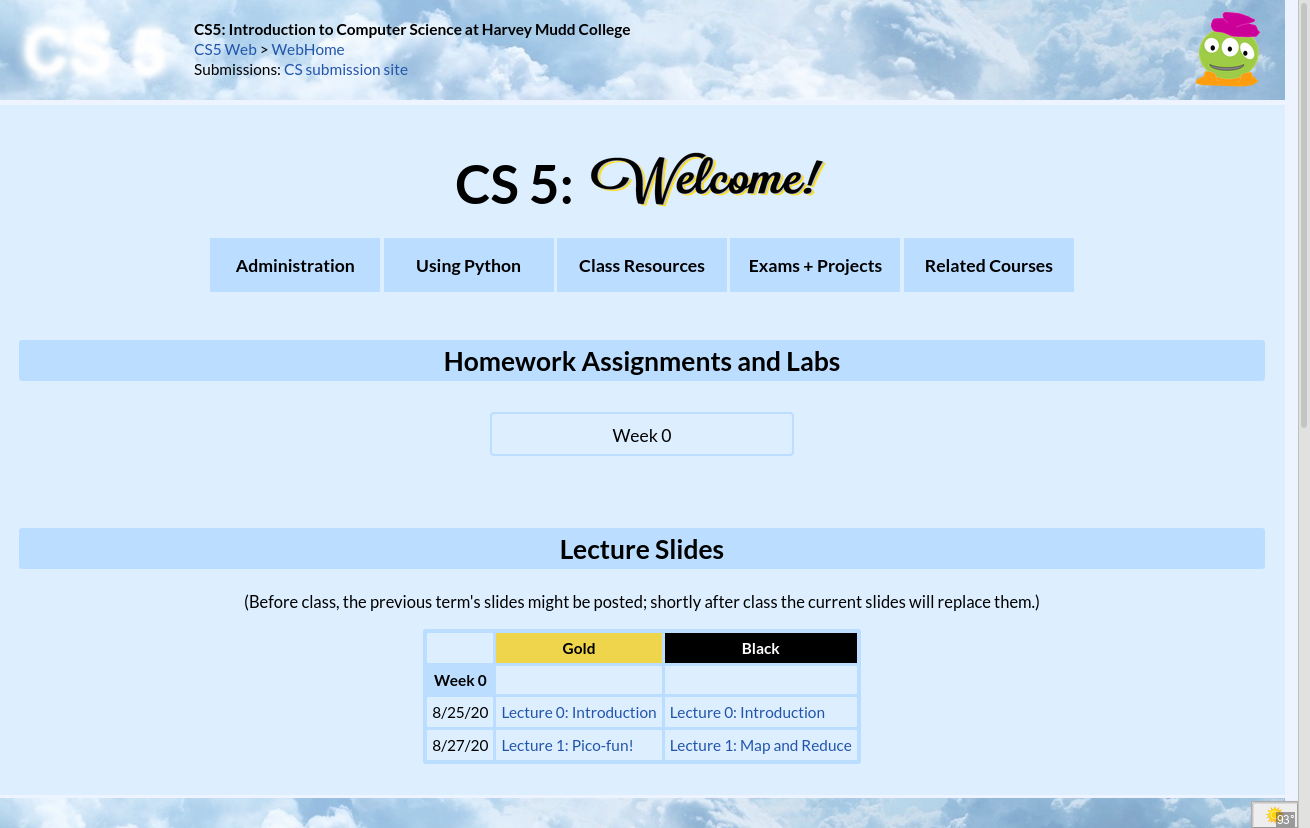 [Speaker Notes: Show the CS 5 Web site in a browser window and show some of the useful links.]
The Alien's Life Advice
SMILE!
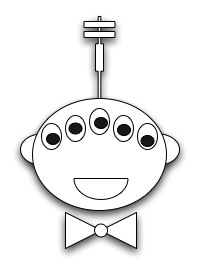 It makes people think you’re fun to be with.
Picobot!
This language is not Turing-Complete.  I guess that makes it “unreasonable”!
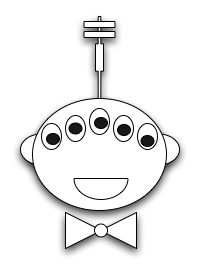 Picobot
walls
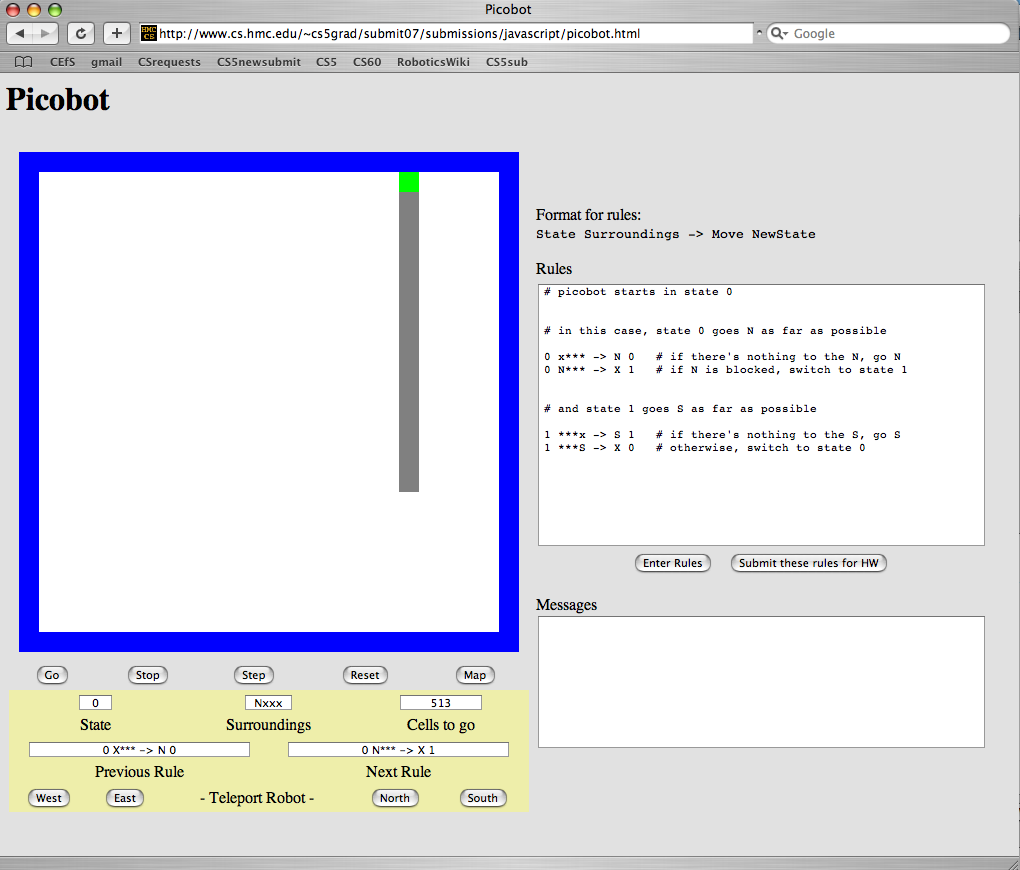 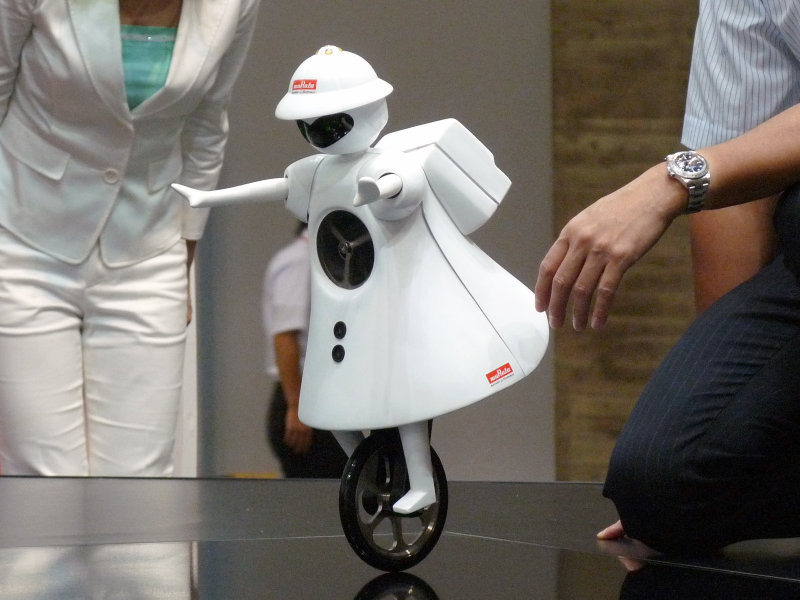 area not covered (yet!)
area already covered
Murata Girl
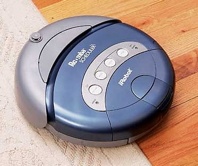 Goal: whole-environment coverage 		with only local sensing…
Roomba
DEMO!
[Speaker Notes: Demo can be found at http://www.cs.hmc.edu/picobot

Book is at http://www.cs.hmc.edu/csforall/]
Environment in the NEWS!
Picobot can only sense things directly to the N, E, W, and S
N
E
W
S
For example, here its surroundings are
NxWx
Surroundings are always in NEWS order.
N E W S
Surroundings
How many distinct surroundings are there?
N
E
W
S
24
== 16 possible…
xxxx
Nxxx
xExx
xxWx
xxxS
NExx
NxWx
NxxS
xEWx
xExS
xxWS
NEWx
NExS
NxWS
xEWS
NEWS
(won’t happen)
State
I am in state 0. 
My surroundings 
are xxWS.
Picobot's memory is a single number, called its state. 
State is the internal context of computation.
Picobot always starts in state 0.
State and surroundings represent everything the robot knows about the world
Rules
Aha!
I should move N.
I should enter state 0.
I am in state 0. 
My surroundings 
are xxWS.
Picobot moves according to a set of rules:
A capital “X” here means “Don’t Move”
state
surroundings
direction
new state
0
xxWS
N
0
If I'm in state 0 seeing xxWS,
Then I move North, and change to state 0.
Wildcards
I am in state 0. 
My surroundings 
are xxWS.
Aha! This matches  x***
Asterisks  * are wild cards.            They match walls or empty space:
state
surroundings
direction
new state
0
x***
N
0
and EWS may be wall or empty space
N must be empty
What Will This Set of Rules Make Picobot Do?
Worksheet!
A capital “X” here means “Don’t Move”
state
surroundings
direction
new state
0
x***
N
0
->
0
N***
->
X
0
On the worksheet, modify and expand this cod to make Picobot go up and down in the
same column forever!
Picobot checks its rules from the top each time.
When it finds a matching rule, that rule runs.
Only one rule is allowed per state and surroundings.
[Speaker Notes: Actually Picobot checks to make sure no rules conflict with each other.]
What Will This Set of Rules Do to Picobot?
state
surroundings
direction
new state
0
x***
N
0
->
0
N***
->
X
1
->
1
***x
S
1
->
1
***S
X
0
Picobot checks its rules to find one that applies
When it finds a matching rule, that rule runs.
Only one rule is allowed per state and surroundings.
This Week!
Write rules that will always cover these two rooms.
(separate sets of rules are encouraged…)
Problem 1
Problem 2
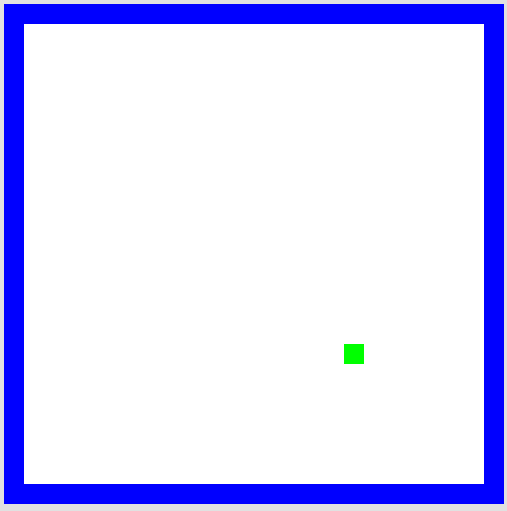 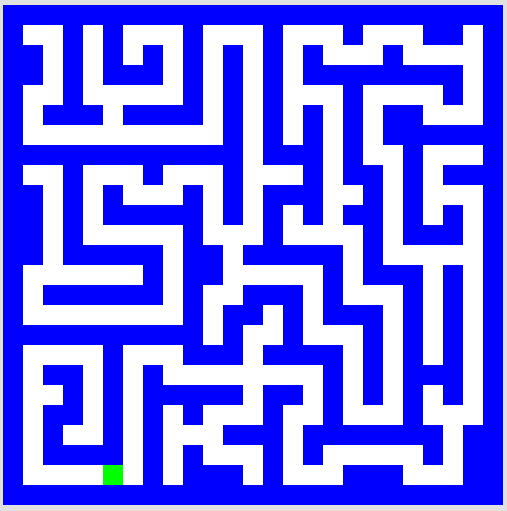 Your “program” can be slow but it should work for any starting location and for any wall-connected maze!
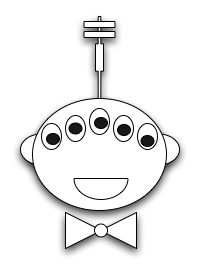 DEMO!
our best: 3 states, 7 rules (but Cam Zhou had 6)
our best: 4 states, 8 rules
What’s the Point?
Simple syntax can support “powerful” computation:  The picobot language syntax is very simple, yet it can control a robot in a complex environment.
 Computer scientists examine limitations of languages:  
 Are there environments that the picobot language cannot navigate?
 If so, what features could be added to give the language more “power”?
How About “General” Rooms?
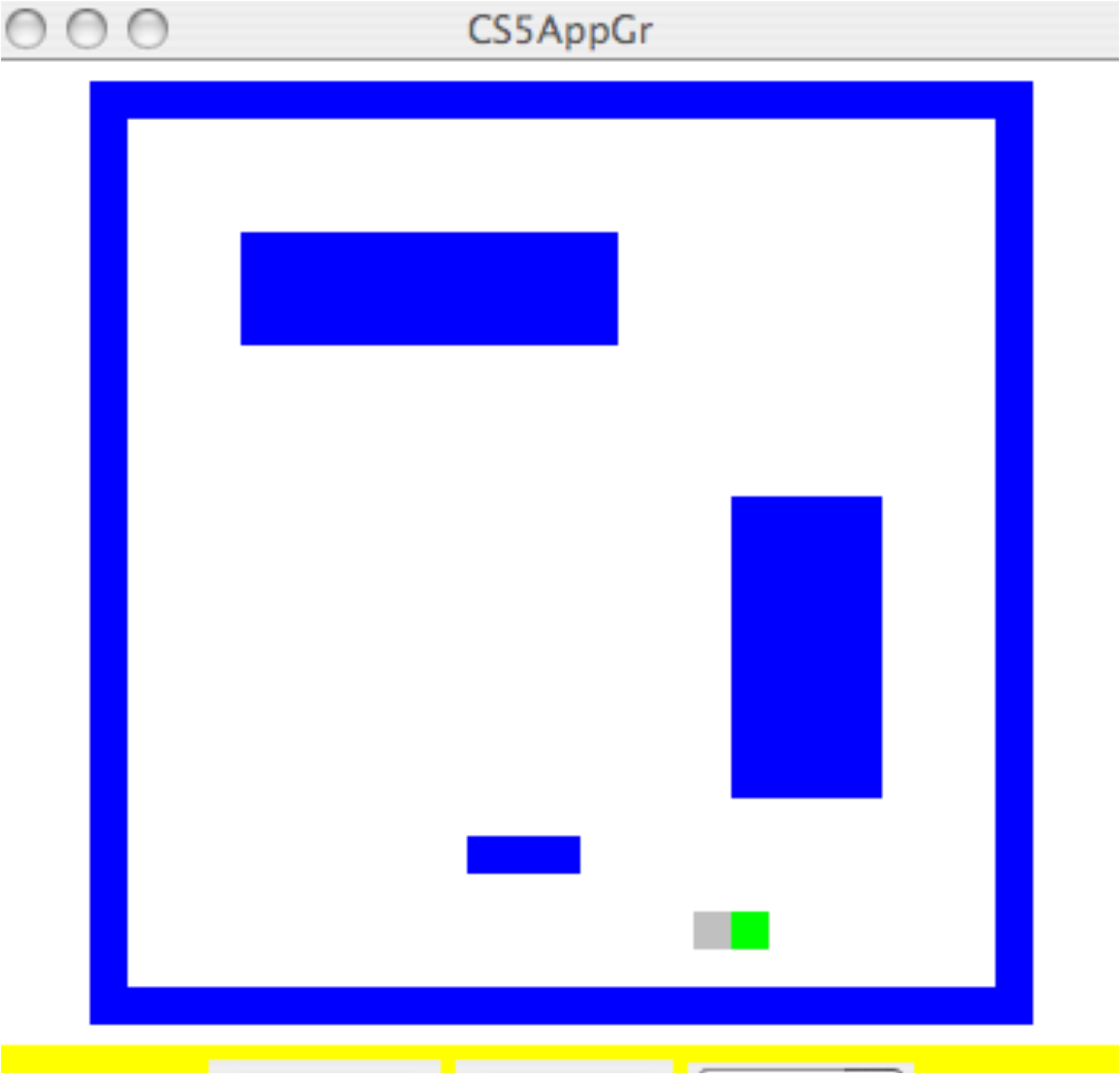 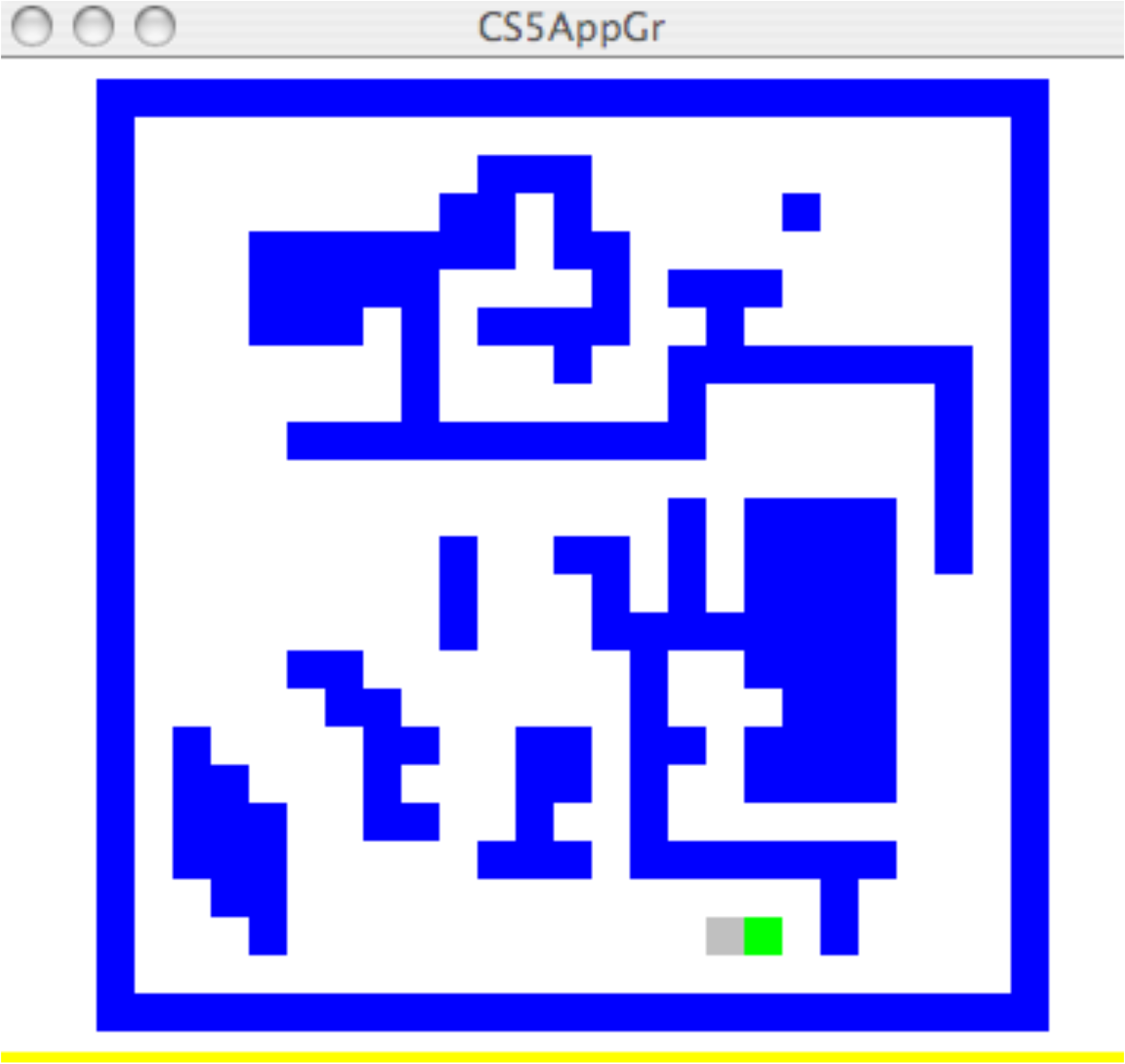 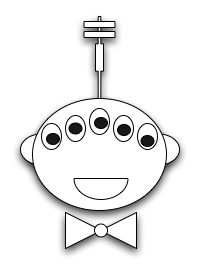 Picobot has 100 states, but the “room” could be arbitrarily big and weird!
[Speaker Notes: It turns out that Picobot can’t solve a general maze.  However, if you add the ability to drop, detect, and pick up markers, and provide only three (?) markers, a general maze can be solved.]
Python and the Command Line
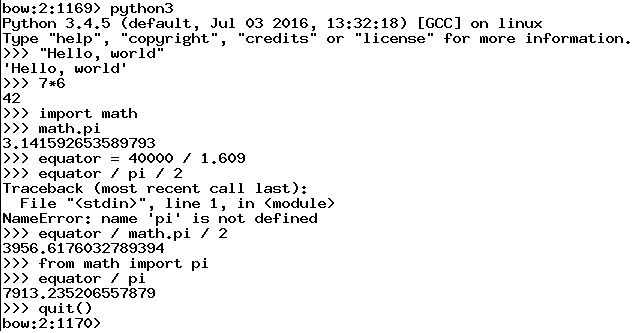 I goofed here
No worries, just try again
This way I don’t have to say math.pi
Python makes it easy to experiment!
[Speaker Notes: Addition, multiplication, division 1//3 vs 1/3
Naming values
Import math
Math functions
Lists and range
List functions (e.g. sum, max)]
Python and the Command Line
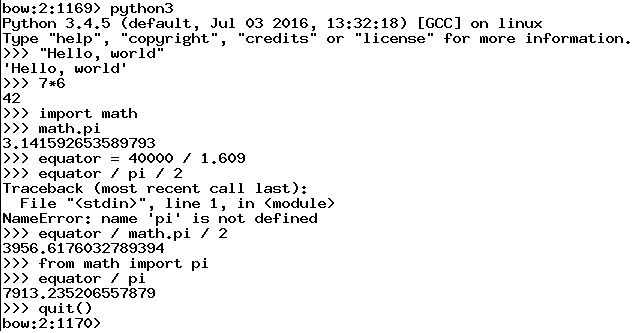 Python makes it easy to experiment!
[Speaker Notes: Addition, multiplication, division 1//3 vs 1/3
Naming values
Import math
Math functions
Lists and range
List functions (e.g. sum, max)]
Defining Your Own Functions!
def dbl(x):
  return 2 * x
x
2 * x
dbl
Notice the indentation.  This is done using “tab” and it’s absolutely necessary!
def dbl(myArgument):
  myResult = 2 * myArgument 
  return myResult
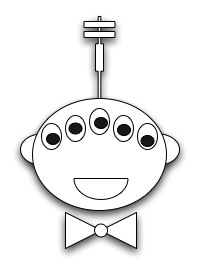 VScode often indents for you!
“Outdent” with shift-tab!
[Speaker Notes: Two functions here (second animated) are equivalent.  You can choose variable names, and you can assign the result or just return it.]
Docstrings!
def dbl(x):
  """This function takes a number x
     and returns 2 * x"""
  return 2 * x
This is sort of like teaching your programs to talk to you!
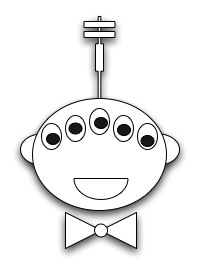 Docstrings…and Comments
# Doubling program
# Author:  Ran Libeskind-Hadas
# Date:  August 27, 2011
# Time Spent: 14 hours

def dbl(x):
  """This function takes a number x
     and returns 2 * x"""
  return 2 * x
Composition of Functions
def quad(x):
  return 4 * x
x
4 * x
quad
def quad(x):
  return dbl(dbl(x))
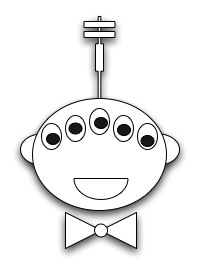 Doubly cool!
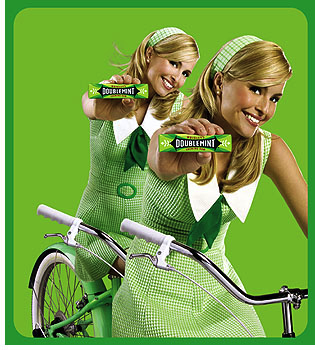 Multiple Arguments...
x + 42 * y
x, y
myFunc
That’s a kind of a funky function!
# myFunc
# Author:  Ran Libeskind-Hadas
# Date:  August 27, 2011

def myFunc(x, y):
  """Returns x + 42 * y"""
  return x + 42 * y
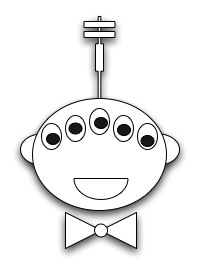 Mapping with Python...
def dbl(x):
  """returns 2 * x"""
  return 2 * x

>>> list(map(dbl, [0, 1, 2, 3, 4]))
[0, 2, 4, 6, 8]

def evens(n):
  myList = range(n)
  doubled = list(map(dbl, myList))
  return doubled
Alternatively….
def evens(n):
  return list(map(dbl, range(n)))
reduce-ing with Python...
from functools import reduce

def add(x, y):
  """returns x + y"""
  return x + y

>>> reduce(add, [1, 2, 3, 4])
10
add
add
add
Google’s “Secret”
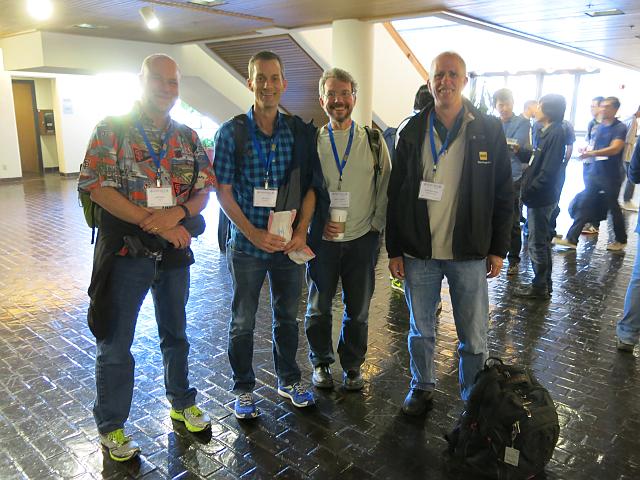 This is what put Google on the map!
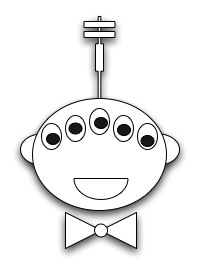 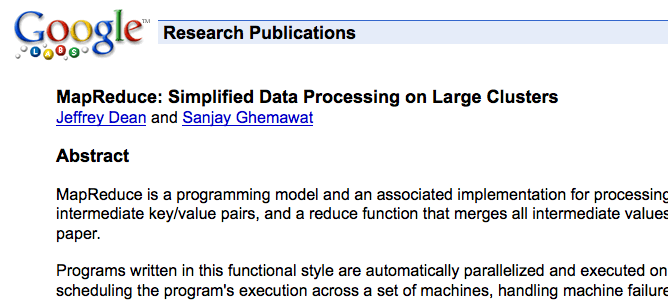 Try This…
Write a function called span that returns the difference 
between the maximum and minimum numbers in a list…
>>> span([3, 1, 42, 7])
41
>>> span([42, 42, 42, 42])
0
min(x, y)
max(x, y)
These are built in to Python!
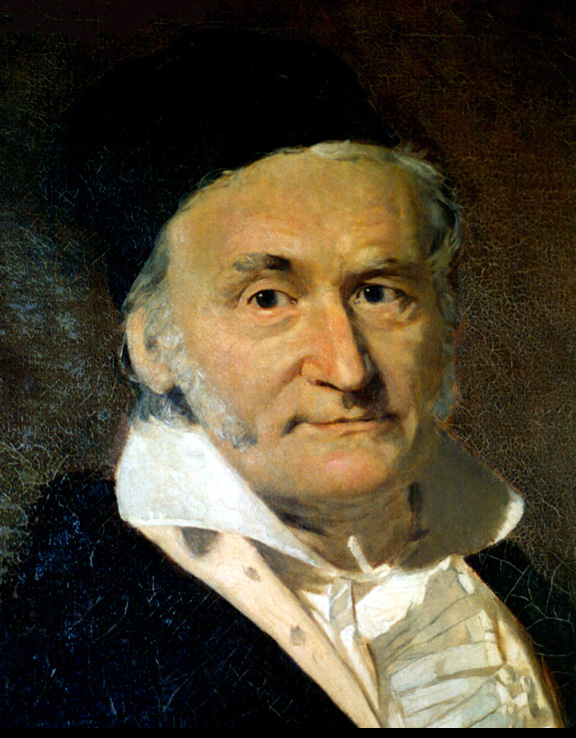 Try This...
Write a python function called gauss that accepts a positive integer N and returns the sum 
     1 + 2 + … + N

2.  Write a python function called sumOfSquares that accepts a positive integer N and returns the sum 
      12 + 22 + 32 + … + N2
You can write extra “helper” functions too!
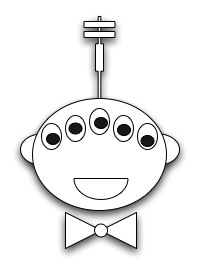